Japanci znaju kako se to zove -
Pronalaženje nove svrhe “nepotrebnim” stvarima
Učitelj objašnjava pravila
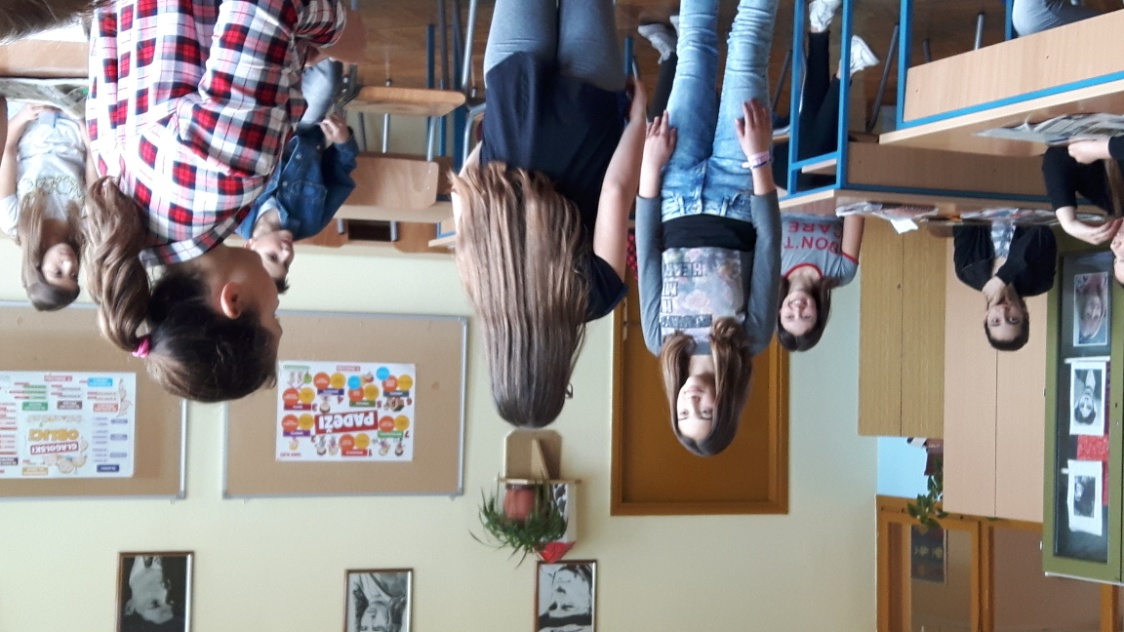 Pripremili smo igrokaz o zaštiti planeta Zemlje
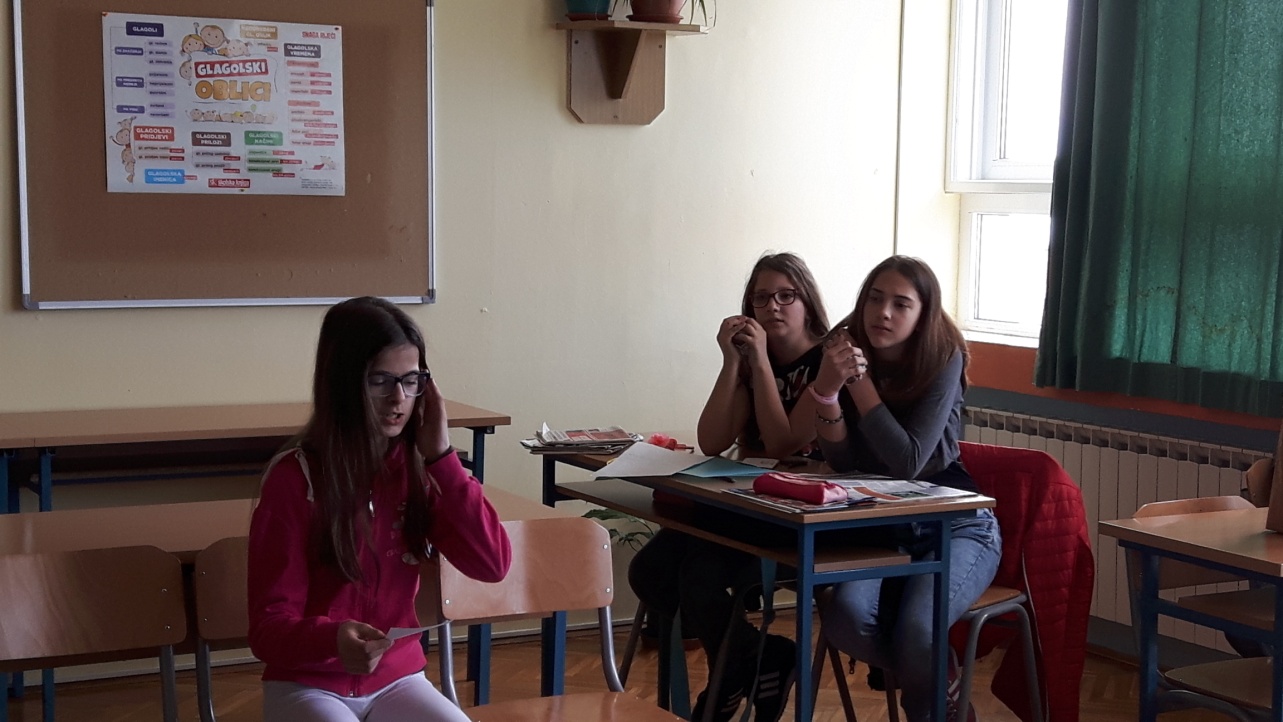 Odgovarali smo na pitanja o knjizi Eko Eko….
... pomoću “letećih kapulica” koje smo sami izradili… I sve smo znali!
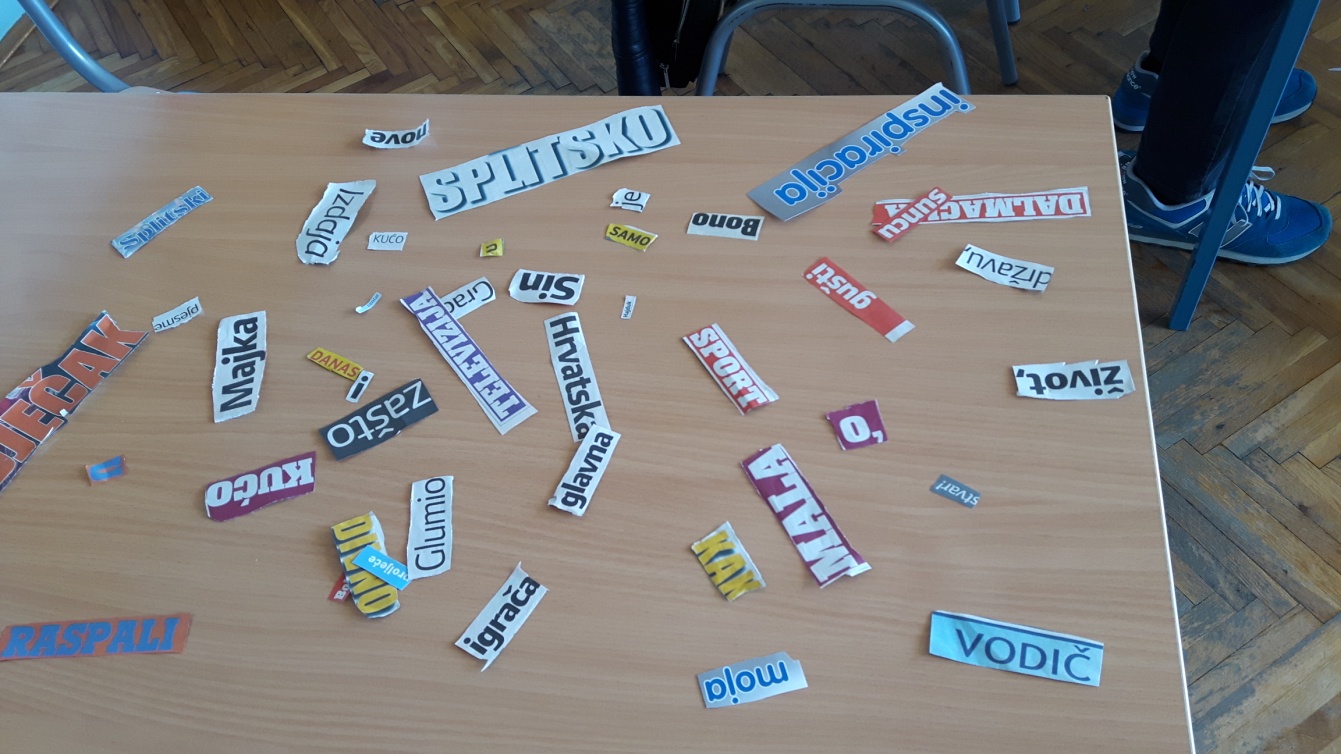 Stvarali smo nove rečenice pomoću starih naslova iz novina
Pobijedila je ekipa PoduzetniciČESTITAMO!!!